Релігія скіфів
Скіфські боги
ДЖерело
Верховний бог скіфів носив ім'я Папай
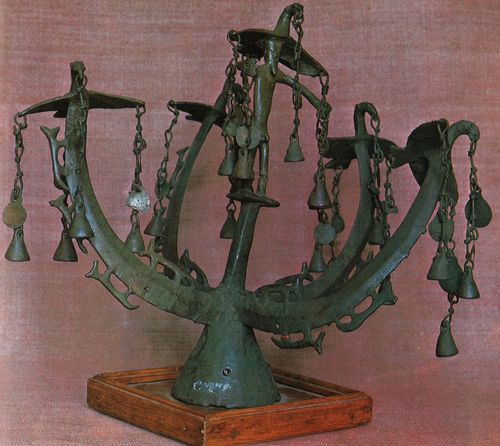 Бронзове навершя із зображенням бога Папая.
Урочище Лиса Гора. Дніпропетровська область
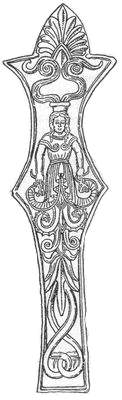 Апі, Апія (грецька Гея) - дружина верховного бога Папая, богиня землі і води, прародителька скіфів.
Зображення змієногої богині Апі на кінському налобнику. 
Курган Велика Цимбалка. Запорізька область
Табіті (грецька Гестія) - богиня вогню та домашнього вогнища, разом з Папаєм і Апі належала до головних і особливо шанобливих скіфами богів.
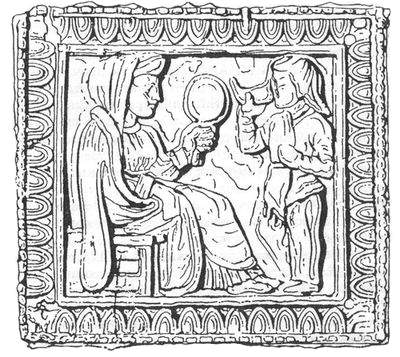 Богиня Табіті з люстерком в руках дає повчання юному скіфу.  
Зображення на Золотій бляшці
Скіфська богиня любові Аргимпаса. 
Зображення на вазі з кургану Чортомлик. Нікопольський район
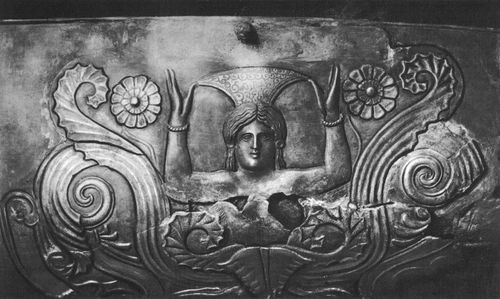 Скіфський знак сонця зображувався у вигляді п'яти з'єднаних кіл. Нашивна золота бляшка.
Курган Товста Могила. Нікопольський район
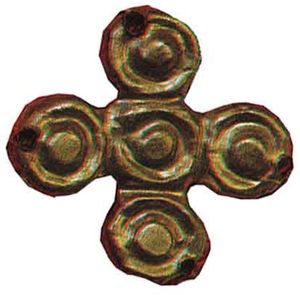 Ручка скіфського меча
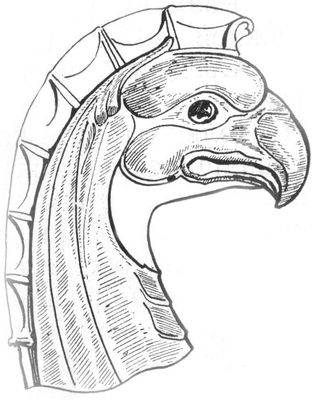 Зображення на золотих бляхах з скіфських курганів:а, в - Геракла, б - Медузи Горгони
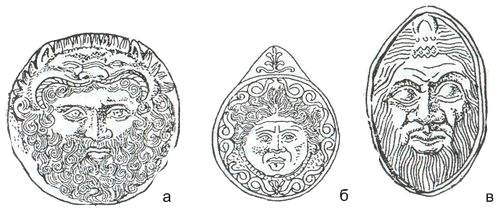 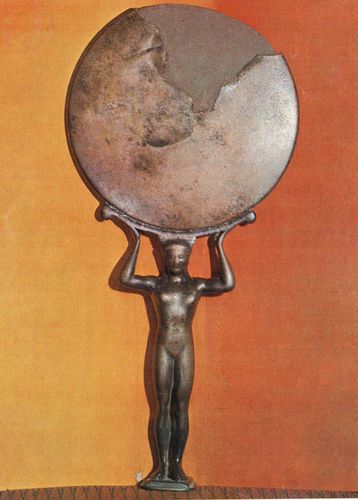 Скіфське люстерко. Бронза. IV ст. до н.е.
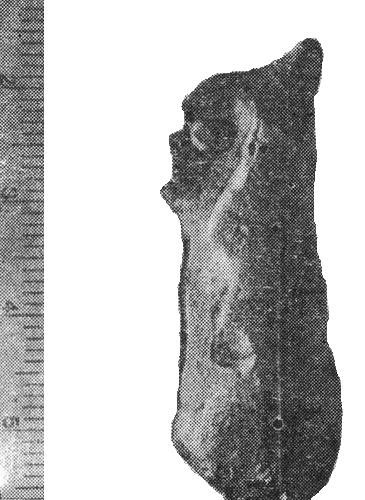 Скіфський глиняний божок. 
Знахідка на зольнику у Криму